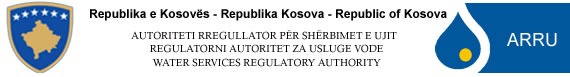 PERFORMANCA E SEKTORIT TË SHËRBIMEVE UJIT NË KOSOVË



Qamil Musa, ARRU
14 Shtator 2016, Prishtinë
CILËSIA E UJIT
43,000 testeve të bëra, -2015 nga IKSHPK
97% -në përputhje me standardet vendore
mospërmbushje të theksuar ka ndodhur në KRU Hidrodrini (Klinë dhe Deçan),
PERFORMANCA E SEKTORIT TË SHËRBIMEVE UJIT NË KOSOVË, Qamil Musa, ARRU, 14 Shtator 2016, Prishtinë
UJI I PRODHUAR, SHITJET DHE UPF
Prodhimi total i ujit në vitin 2015–137 mil. m3 , në mesatare ka qenë për 5. 2mil. m3, më i lartë
KRU ‘Mitrovica’ dhe KRU ‘Prishtina’, por edhe kompanitë e tjera, kanë shënuar rritje të prodhimit të ujit përjashtuar nga ky rast KRU ‘Hidrodrini’ 
Në vitin 2015, rreth 77.3 mil. m3 -  UPF
Nga totali i prodhimit prej 137 mil. m3, rrethë 59.8 mil. m3, janë faturuar (shitur). Kjo është për rreth 4.0 mil. m3, uji i shitur me tepër nga të gjitha KRU-të
PERFORMANCA E SEKTORIT TË SHËRBIMEVE UJIT NË KOSOVË, Qamil Musa, ARRU, 14 Shtator 2016, Prishtinë
MBULUESHMËRIA ME SHËRBIME
Mbulimit  me ujësjellësit u rrit nga 78% në vitin 2012 në 87% në vitin 2015- 9%, gjatë kësaj periudhe 4 vjeçare.
Niveli i mbulueshëmërisë me kanalizim në 2015, ka arritur në nivelin 65%, -9% për periudhën (2012-2015)
PERFORMANCA E SEKTORIT TË SHËRBIMEVE UJIT NË KOSOVË, Qamil Musa, ARRU, 14 Shtator 2016, Prishtinë
FATURIM DHE ARKETIMI I PLANIFIKUAR DHE AKTUAL
Në vitin 2015 në krahasim me vitin 2014. 
Eficenca qarkullimi(faturimi) në vlerë monetare, ka shënuar përmirësim për 2.5 milion€ apo shprehur në përqindje për 9%.
Efiçenca e arkëtimit, po ashtu ka shënuar përmirësim në vlerë monetare për 1.8 milion€ , apo shprehur në përqindje për 8%
Efiçenca e arkëtimit ne raport me efiçencën e qarkullimit në nivel të sektorit ne vitin 2015 ishte 75% dhe me e lartë për 4% krahasuar me vitin 2012,
PERFORMANCA E SEKTORIT TË SHËRBIMEVE UJIT NË KOSOVË, Qamil Musa, ARRU, 14 Shtator 2016, Prishtinë
SHPENZIMET KAPITALE
Vlera e investimeve, përgjatë këtyre katër viteve, ka qene 46.1 mil.€, mjete të investuara, kryesisht nga donatoret, si dhe një pjese më e vogël nga KRU. 
 Në raport me vlerën e planifikuar realizimi i investimeve, arriti nivelin prej 33%.
 Nga shuma e përgjithshme rreth 16.6, janë realizuar në KRU ‘Prishtina’, përderisa me pakë shpenzime kapitale, janë realizuar në KRU ‘Mitrovica’, në këto tri vite (2. mil.€). 
 Nga mjetet vetanake KRU, kanë shpenzuar për investime kapitale në vlerën, prej 7.8 mil.€, që në raport me provizionimin e planifikuar, përmes BPRR prej 30.8 mil.€  paraqet normën 23%.
PERFORMANCA E SEKTORIT TË SHËRBIMEVE UJIT NË KOSOVË, Qamil Musa, ARRU, 14 Shtator 2016, Prishtinë
PERFORMANCA E PËRGJITHSHME(ABSOLUTE) E KRU
Koncepti i monitorimit të performancës, është në përputhje me kërkesat specifike rregullatore.  
I përshtatur me kërkesat për të monitoruar dhe raportuar nivelin e përmbushjes së standardeve të shërbimit,
I Harmonizuara, për të vlerësuar nivelin e përmbushjes së objektivave të dakorduara me proceset tarifore.
 Vlerësimi i performancës se realizuar fokusohet në treguesit kyç: 
Përformanca e përgjithshme e KRU, bashkon performancën e dy sektorëve të biznesit: furnizimit me ujë dhe ujërave të zeza e po ashtu edhe të aspekteve më të gjëra komerciale: Profitabilitetit dhe performancës në arkëtimin e të ardhurave.
Objektivat afatgjata:
Performanca e përgjithshëm në Furnizim me ujë(deri në 100%)
Performanca e përgjithshëm e shërbimit të ujërave të zeza (deri në 100%)
Përfitueshmëria (kthimi në kapital që tejkalon pritjet sipas biznes planit-4%)
Aktivitete efiçente komericale (arkëtim 100% i të ardhurave).
PERFORMANCA E SEKTORIT TË SHËRBIMEVE UJIT NË KOSOVË, Qamil Musa, ARRU, 14 Shtator 2016, Prishtinë
KRITERET E MATJES SË PERFORMANCËS
Rezultat 100% pasqyron sigurimin e nivelit të shërbimit krahasuar me një perfomancë moderne të shërbimeve efikase dhe funksionale të furnizimit me ujë.
Kriteret  janë të lidhura, ne mënyrë specifike edhe me secilin tregues(p.sh. pragu me i ulte në shkallen e arkëtimit- 60%
PERFORMANCA E SEKTORIT TË SHËRBIMEVE UJIT NË KOSOVË, Qamil Musa, ARRU, 14 Shtator 2016, Prishtinë
PERFORMANCA E PËRGJITHSHME E KRU
PËRFUNDIM
Në përgjithësi KRU, janë duke përmirësuar përformancën e tyre(standardet e shërbimeve dhe efiçencën komerciale 
Mbuluëshmeria me shërbime ka shënuar trendë pozitiv(87% -U dhe 65%- K)
UPF-Zvogëluar në 56%(2%)
Eficenca e faturimit(2.5 mil.€)-7.8%
Eficenca e arkëtimit 74%(1.8 mil.€)
Kthimi në kapital për 2%
Shpenzimet operative rritje(Kanalizim),
Shpenzimet për investime kapitale janë në rënie 
Në përgjithësi sektori i shërbimeve të ujit është më i përmirësuar në 2015 /2014. 
Performanca absolute e përgjithshme e KRU(57.4%),  është për 7.2 % me e përmirësuar, por ende mbetet larg nivelit të synuar.
Sfidat:
Përmirësimi i performancës financiare:
Rritja e shkalles se faturimit dhe arkëtimit
Reduktimi I  UPF
Zvogëlimit i shpenzimeve  te pa justifikueshme operative
PERFORMANCA E SEKTORIT TË SHËRBIMEVE UJIT NË KOSOVË, Qamil Musa, ARRU, 14 Shtator 2016, Prishtinë
FLEMINDERIT PER VEMENDJEN TUAJ!
PERFORMANCA E SEKTORIT TË SHËRBIMEVE UJIT NË KOSOVË, Qamil Musa, ARRU, 14 Shtator 2016, Prishtinë